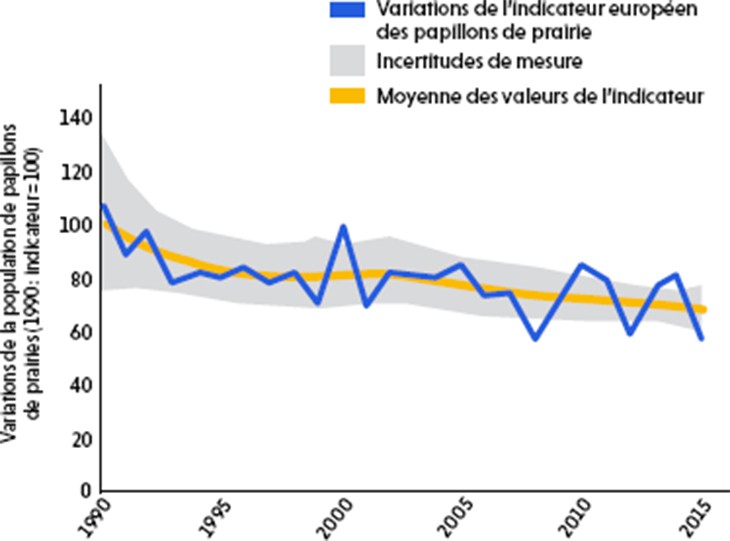 Graphique représentant les variations de la population des papillons de prairie depuis des années 1990 jusqu’à 2015
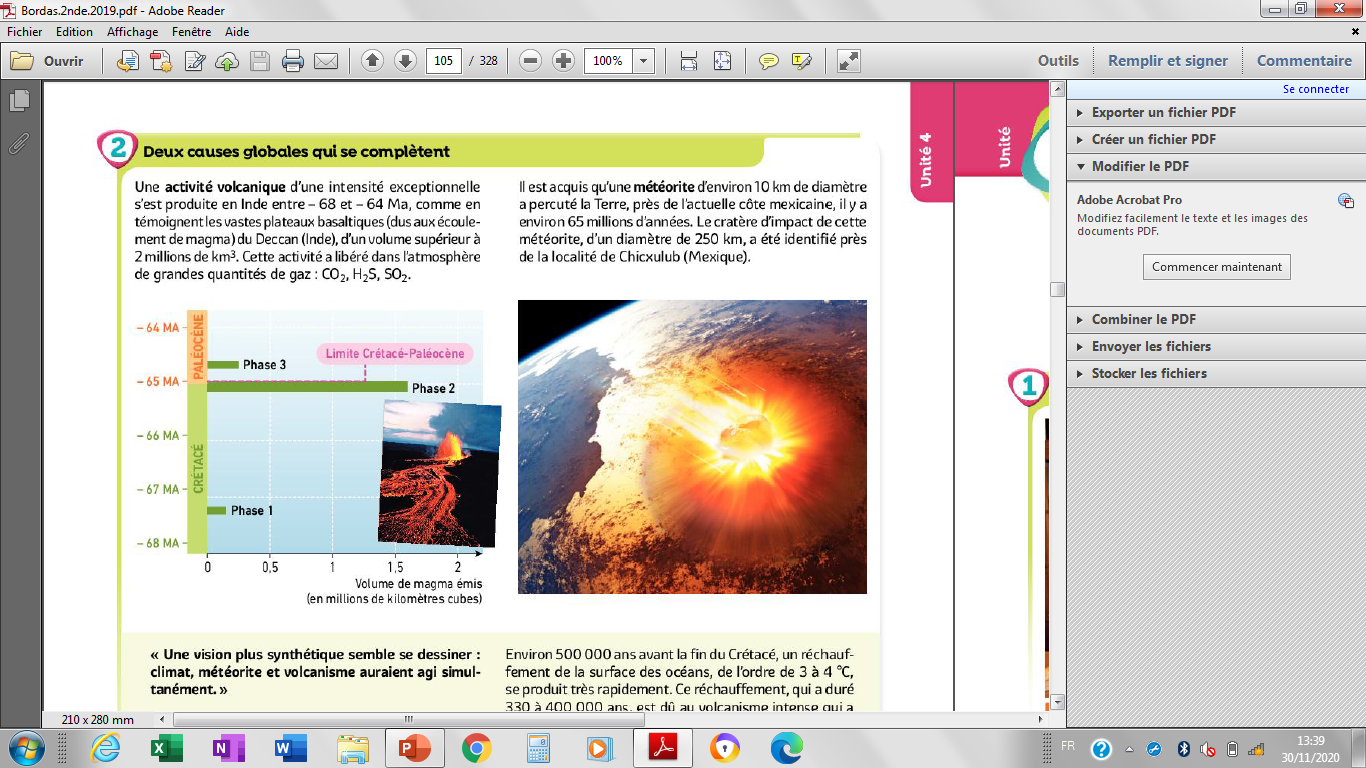 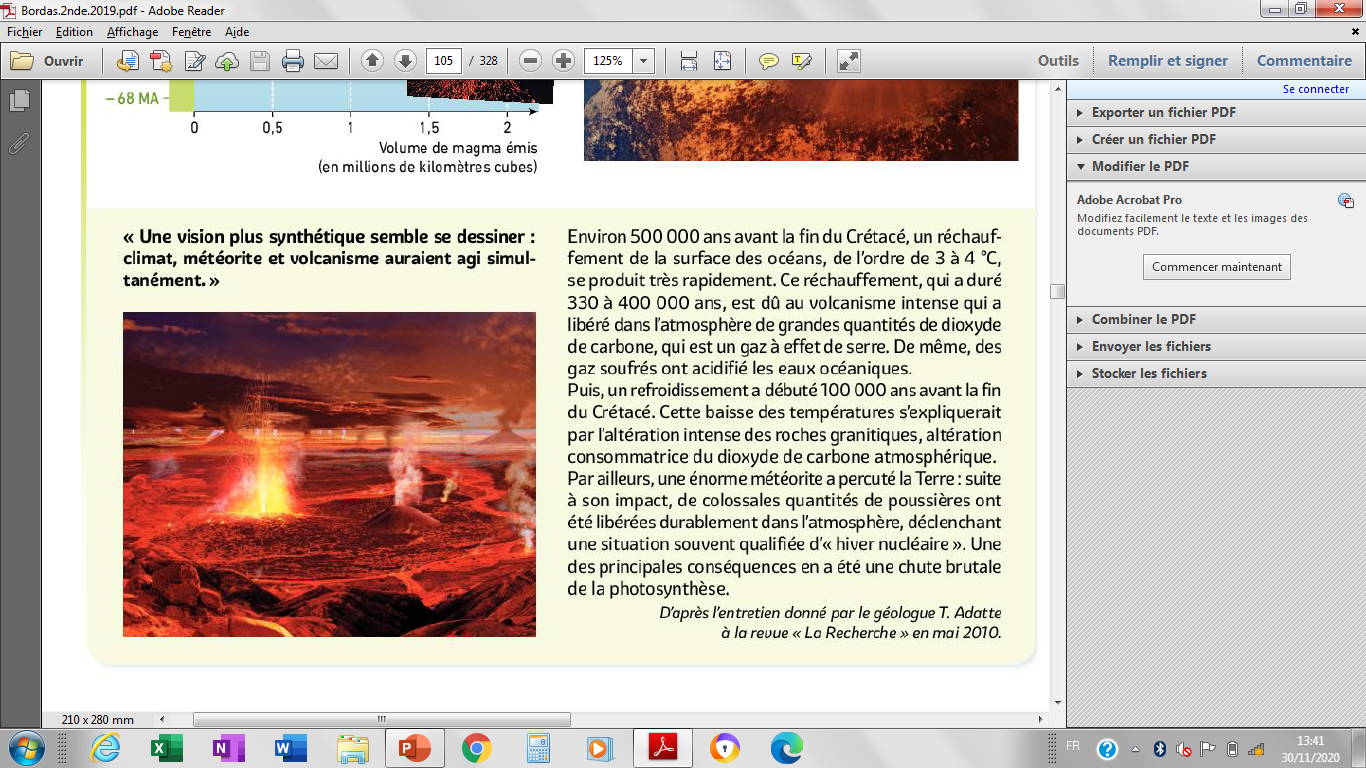 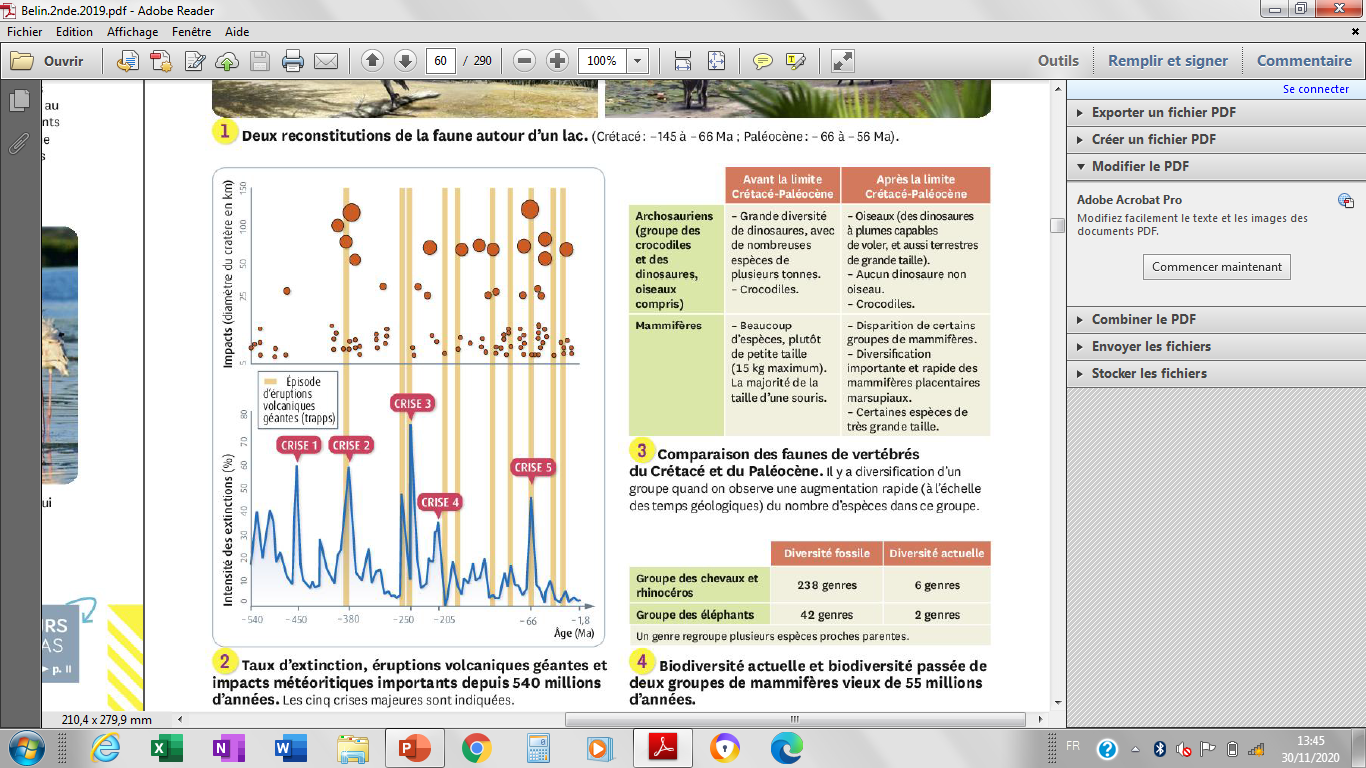 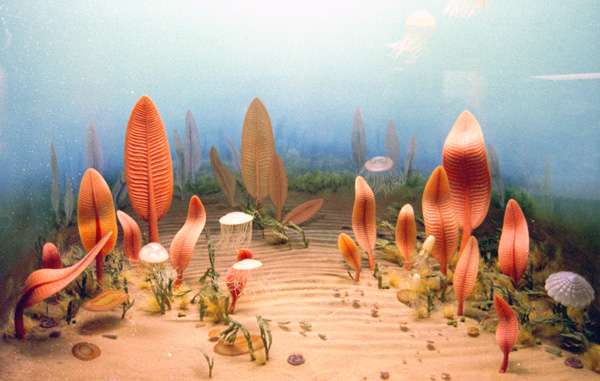 Reconstitution de la faune et la flore d'Ediacara (début Cambrien -550 et  -540 Ma)
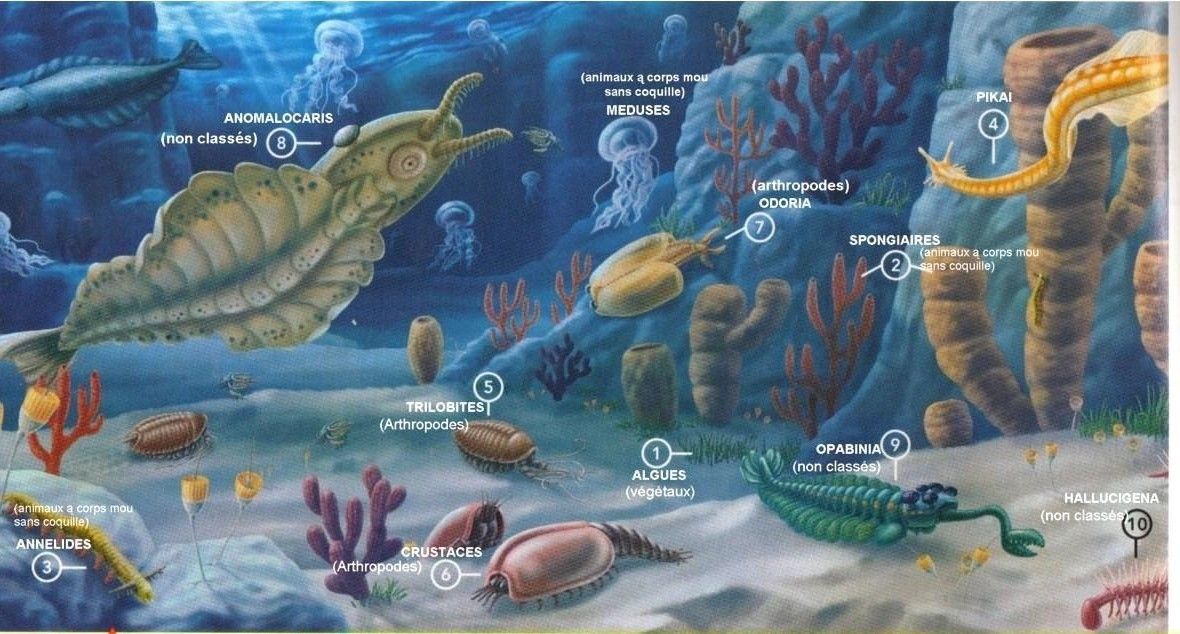 Reconstitution de la faune et la flore de Burgess (début Cambrien -528 et  -510 Ma)
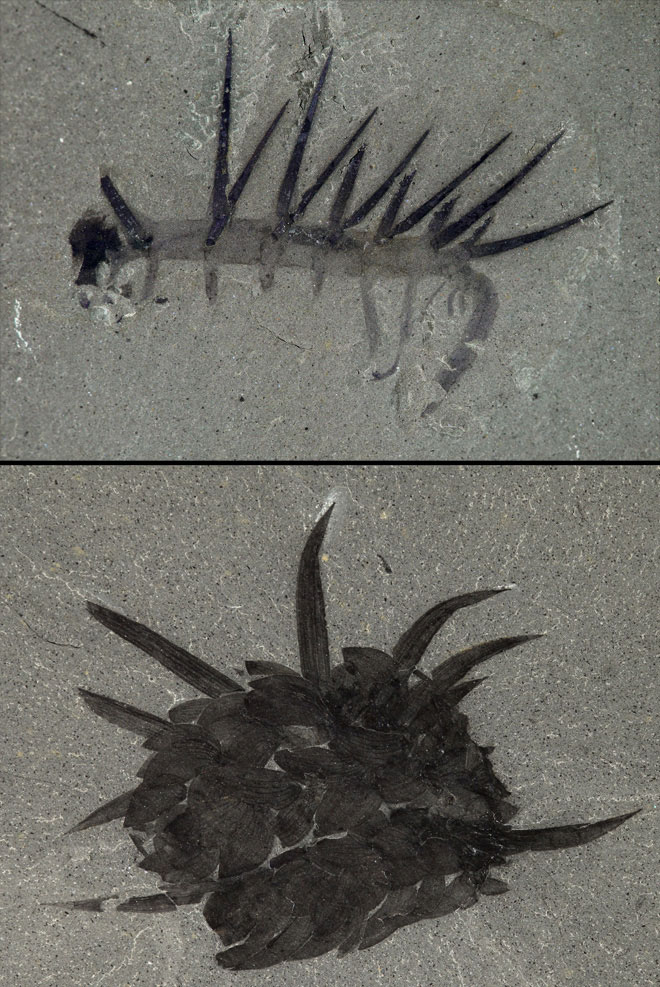 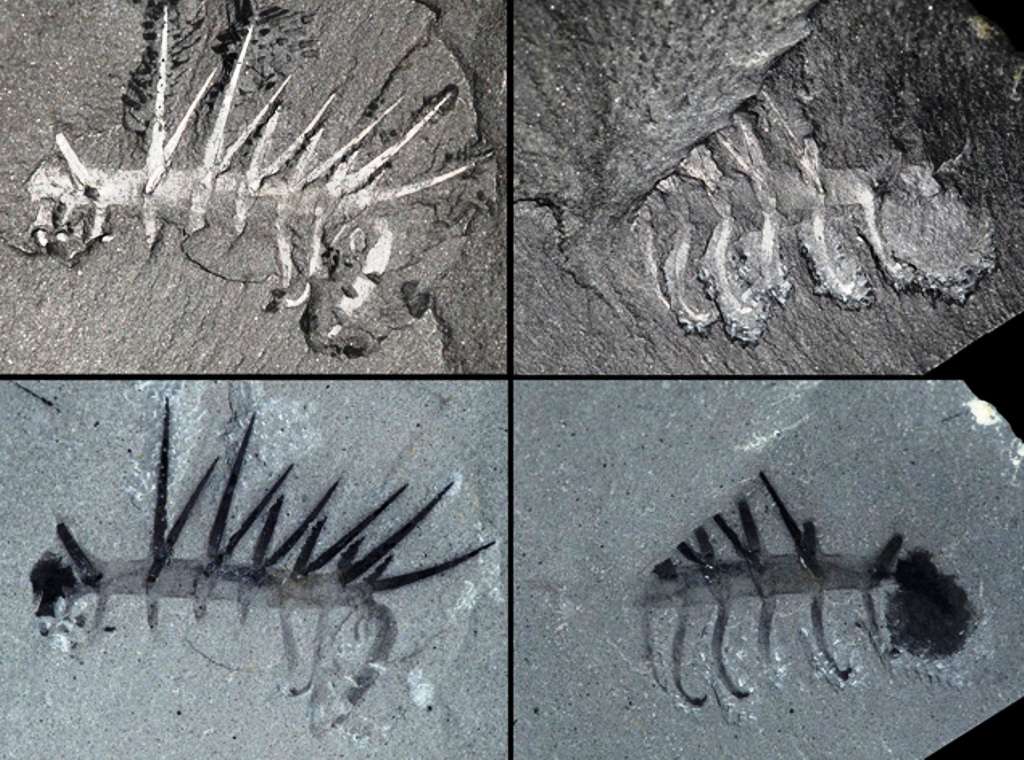 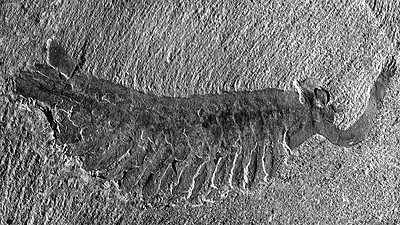 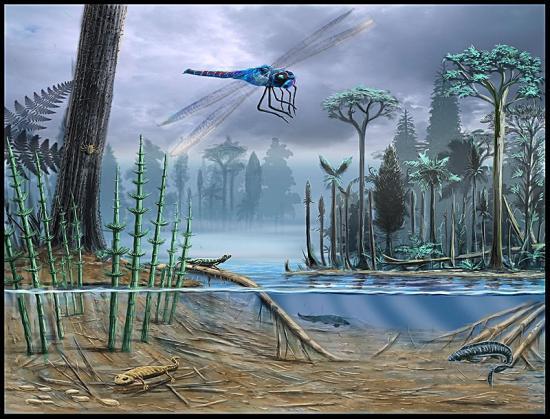 Reconstitution de la faune et la flore au Carbonifère -360 et  -300 Ma
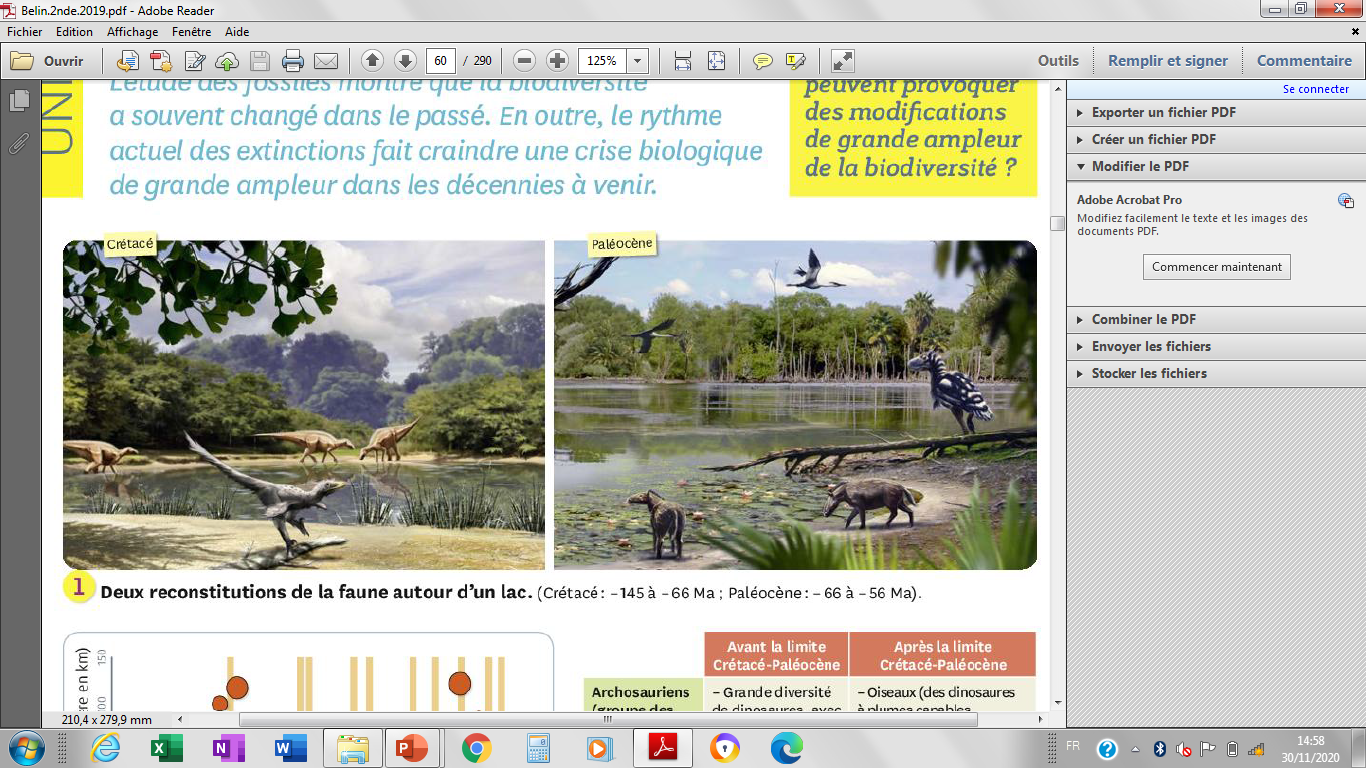 Reconstitution de la faune et la flore autour d’un lac au Crétacé (-145 à -65Ma)
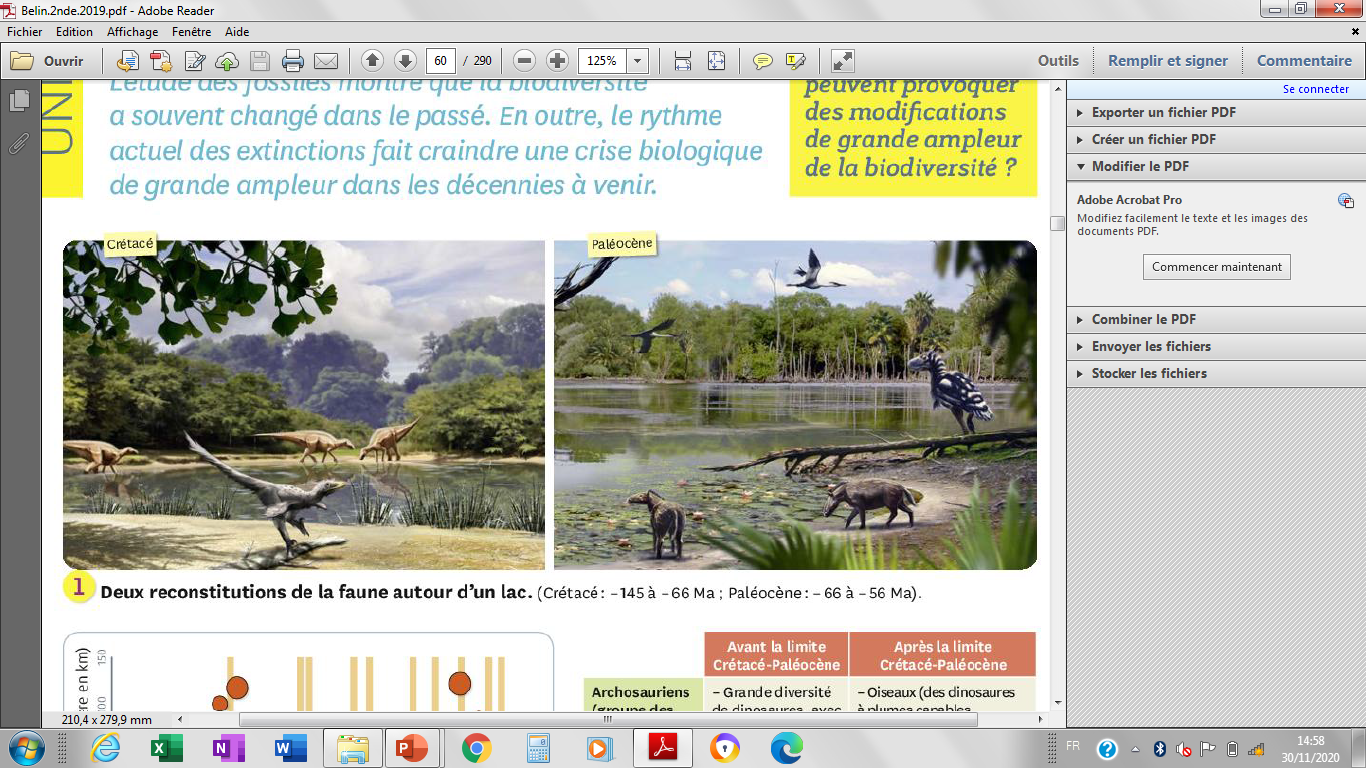 Reconstitution de la faune et la flore autour d’un lac au Paléocène (-66 à -56Ma)